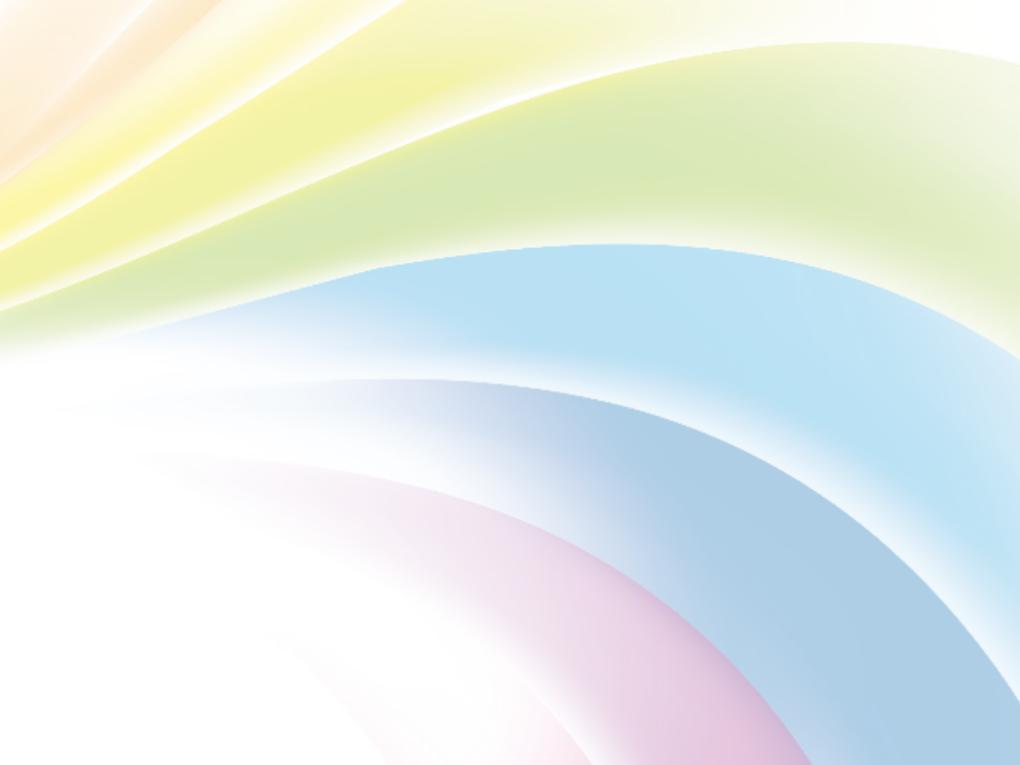 Supporting autistic people in employment
Human Resources Training
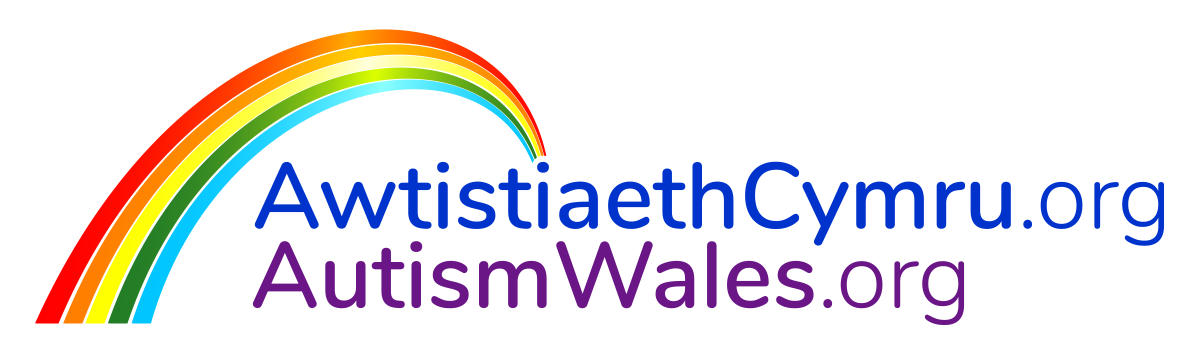 Can You See Me?
Autism is a ‘hidden disability’, this means that it is not easy to recognise when someone has the condition.  If someone has a wristband, card or screensaver on their mobile device this means that they are autistic and want you to know so that you can support them:



Autistic people often have difficulty in accessing community activities, leisure facilities and other services. Everyone having a better understanding of autism has the power to change lives.  The following information is provided to help you to gain a better understanding of autism and suggests ways in which you can support autistic people.

For more information on the ‘Can You See Me?’ scheme, 
please visit:
AutismWales.org/en/i-am-autistic/resources-for-you/can-you-see-me/
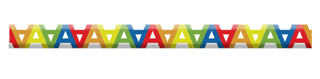 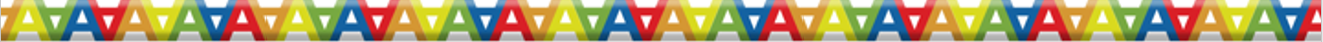 Equality Act 2010

An individual is classified disabled under the Equality Act 2010 if they have a physical or mental impairment that has a 'substantial' and 'long-term’ negative effect on their ability to do normal daily activities.

'substantial' is more than minor  or 
trivial
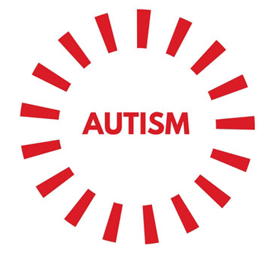 Equality Act 2010

The employer has a duty to make 'reasonable adjustments' in the workplace. The employer's overall aim should be, as far as possible:
"To remove or reduce any substantial disadvantage faced by a worker which would not be faced by a worker which would not be faced by a non disabled person”
The duty contains three requirements that apply in situations where a disabled  person would otherwise be placed at a substantial disadvantage compared with  people who are not disabled:
Changing the way things are done (ensuring the disabled employee is not at a substantial disadvantage because of a provision, criterion or practice of their employer)
Making changes to overcome barriers created by the physical feature of a work place. 
Providing auxiliary aids and/ or an auxiliary service
Why employ an autistic person?
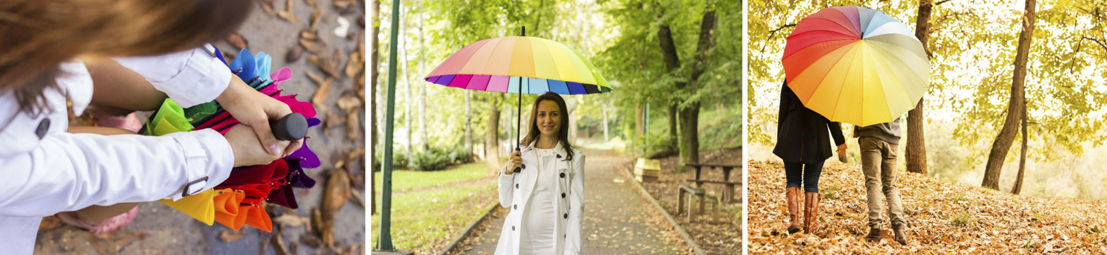 Specific Skill Set
Many hours spent researching, learning  and engaging in activities relating to  their specific areas of interest
Personality Traits
Good time keeping and      att endance,  less time gossiping and more time  working. Great attention to detail
Investment
A small investment can reap great rewards when employing someone  with autism
[Speaker Notes: Previous slide stated- “Want a reliable, accurate employee- Employ someone with autism”. Whilst I agree, this a massive generalisation, so changed to Why employ an autistic person.]
What Is Autism?
What Is Autism?
Autism is a lifelong neurodevelopmental condition and affects people from all backgrounds
Currently more males than females are diagnosed with autism
It is estimated that 1 in every 100 people in the UK have an Autism Spectrum Disorder (ASD)
Many people are unaware that they are autistic
This is especially true for adults
What Is Autism?
Many adults remain undiagnosedthis is especially true of women
Please visit the Integrated Autism Service if you would further information regarding the referral for an autism diagnosis:  
AutismWales.org/en/integrated-autism-service/
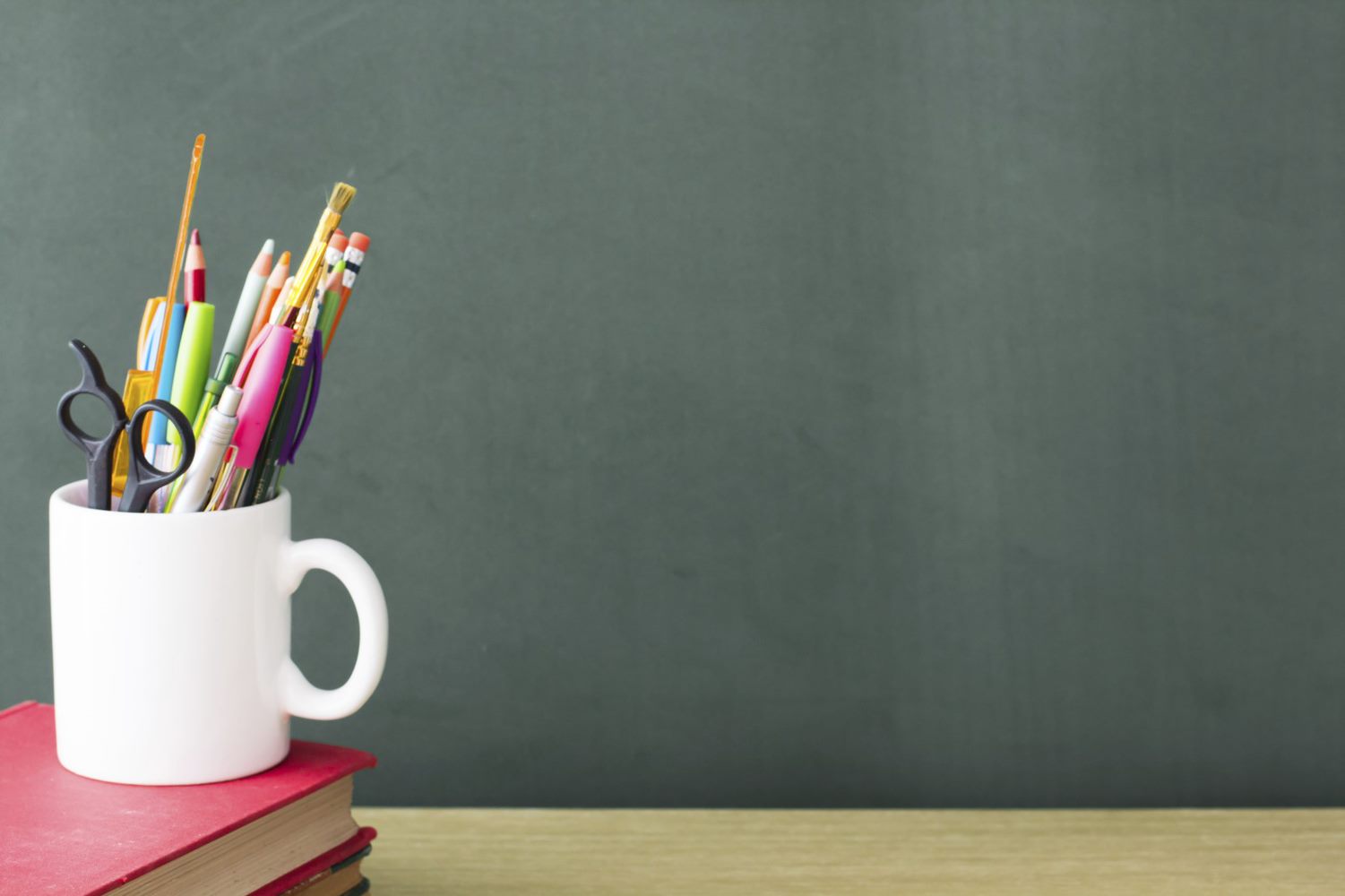 Autism is not 
a learning disability or a mental illness


However some autistic people may have a co occurring learning disability or mental health condition such as anxiety or depression.
[Speaker Notes: Not sure if we need this slide]
What Is Autism?
Autistic people have differences in the following areas:
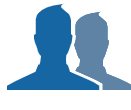 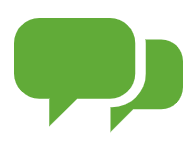 Social Imagination and Flexibility of Thought
Social Communication & Social Interaction
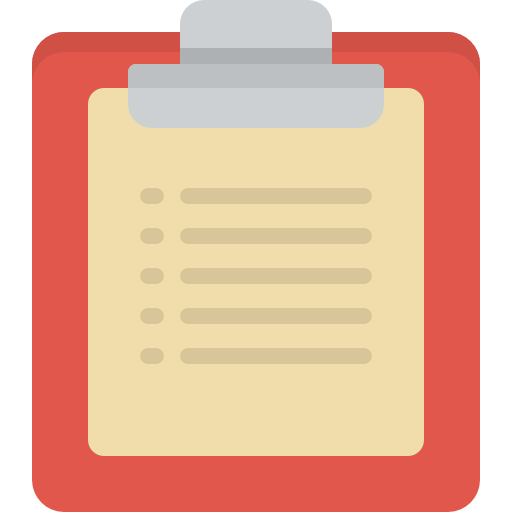 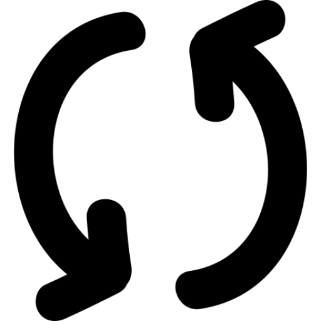 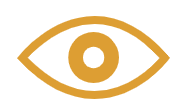 Restricted, repetitive interests or activities
Restricted, repetitive patterns of behaviour
Unusual sensory responses
What Is Autism?
Social Communication
Autistic people may have difficulties in  social communication. The way in which the  person is affected varies. These difficulties can include:
speech
language
facial expression
gestures
eye contact
body language
tone of voice
When communicating with an autistic person you should:
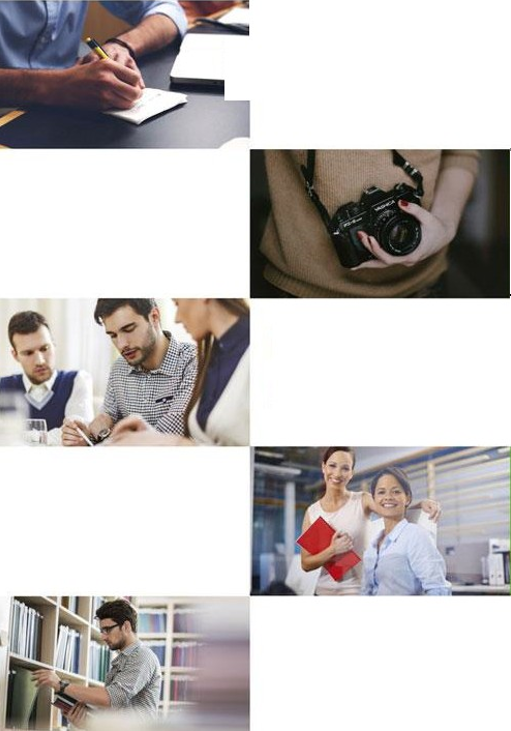 Avoid figurative language, metaphors and idioms can be confusing
Be specific and avoid ambiguity
Not rely on gesture, body language or facial expression to convey or emphasise a point
Use a calm and consistent tone of voice
Recognise that avoiding eye contact is not a sign of  disinterest or  rudeness
What Is Autism?
Social Interaction
Autistic people may have difficulties with  social interaction. The way in which the person is  affected varies. They may include difficulties with the following:
enjoying conversation
building and sustaining relationships
understanding humour and sarcasm
giving and receiving compliments
seeking and offering comfort
When interacting with an autistic person you should:
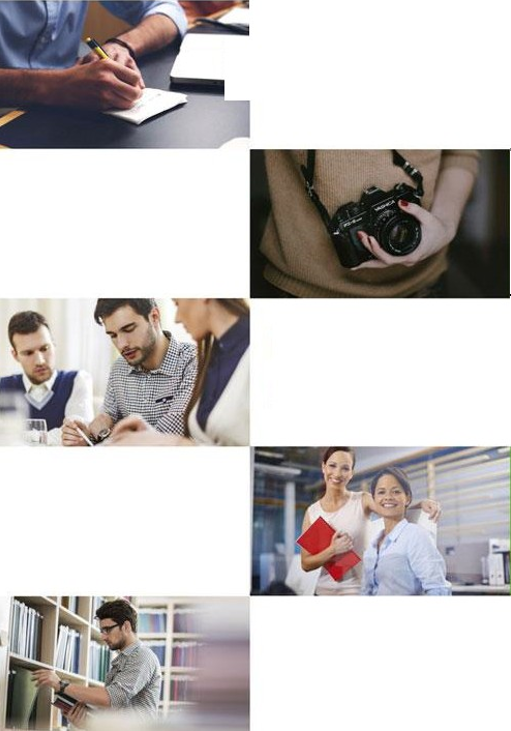 Initiate interactions
Avoid meaningless social chit chat
Try and find out if they have a special interest
Offer help and explanations (some autistic people may not be confident to ask)
Not pressure them to join social  activities
Social Imagination and Flexibility of Thought
Autistic people may have difficulties with social imagination and flexibility of thought and demonstrate restricted, repetitive patterns of behaviour. Again, the extent varies from one person to another. The impact of this can affect many areas of daily life and may include difficulties in:
problem solving
predicting others and events
coping with changes
planning
relating to others
creative activities
When supporting an autistic person you should
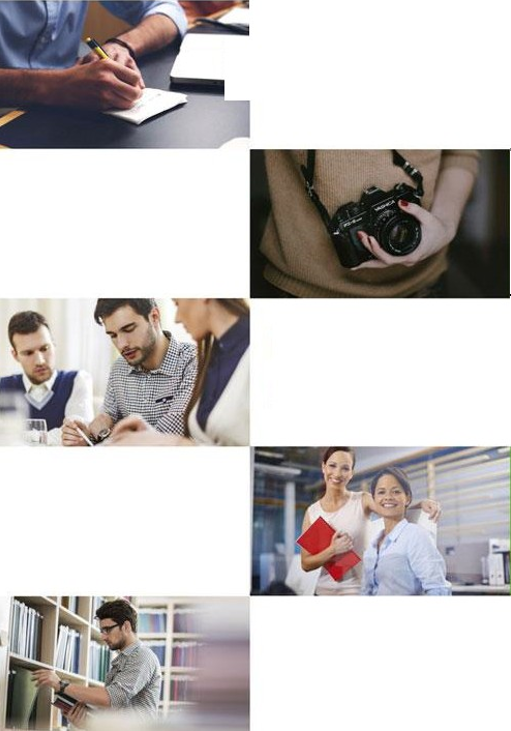 Provide additional structure
Be clear about expectations, priorities and end points
Recognise that they might find changes  difficult and minimise these
Provide additional resources that will help with planning and undertaking tasks
Provide a limited number of choices rather than free choice
Special Interests
Restricted patterns of behaviour can  often manifest as the individual having  an intense, restricted or fixated  interest. An individual's special interest  can be beneficial to employers because  of the intense level of knowledge. Pursuing this interest may have also led to the development of wider skills such as researching or cataloguing.
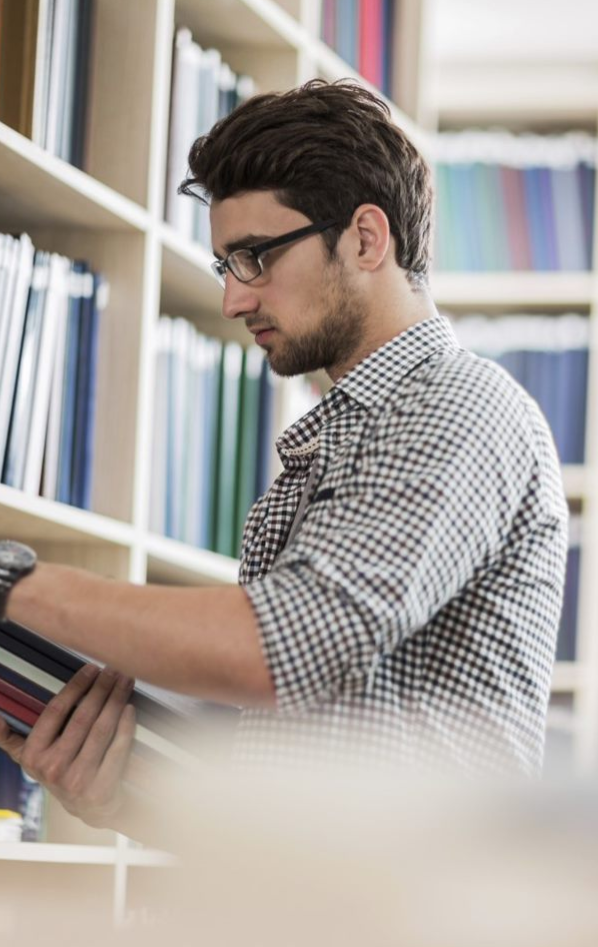 [Speaker Notes: Include links to Temple Grandin]
Reasonable adjustments for autistic employees
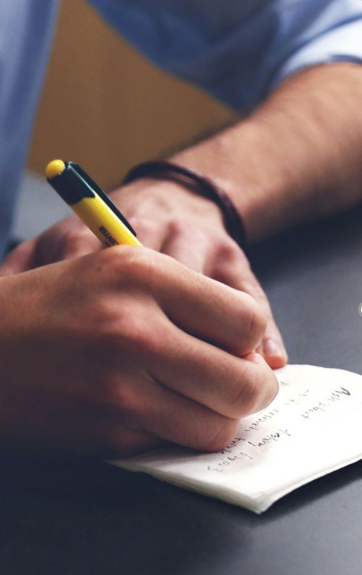 Be accepting

Recognise strengths and challenges

Always adapt communication

Be sensory aware and make adjustments

Provide additional structure

Support to engage with Social Interaction
Impact of autism during job interviews
Adjustments during a job interview
Impact of autism during induction
Adjustments to induction
Impact of autism on Performance Reviews
Adjustments to Performance Reviews
To find out more about autism watch our ‘What is Autism’ and ‘Living with Autism’ films:

AutismWales.org/en/parents-carers/what-is-autism/
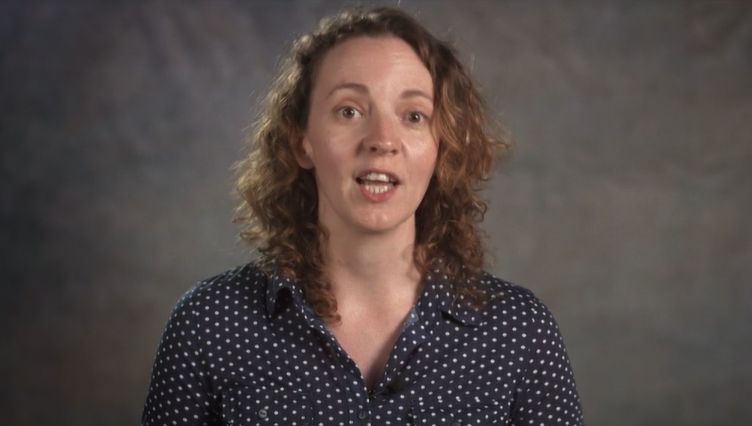 AutismWales.org/en/parents-carers/information-for-parents-carers/living-with-autism-film/
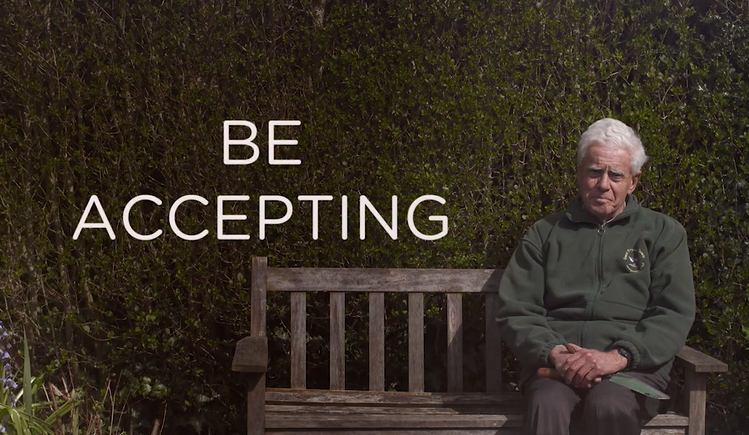 Further information and links to other resources can be found at:
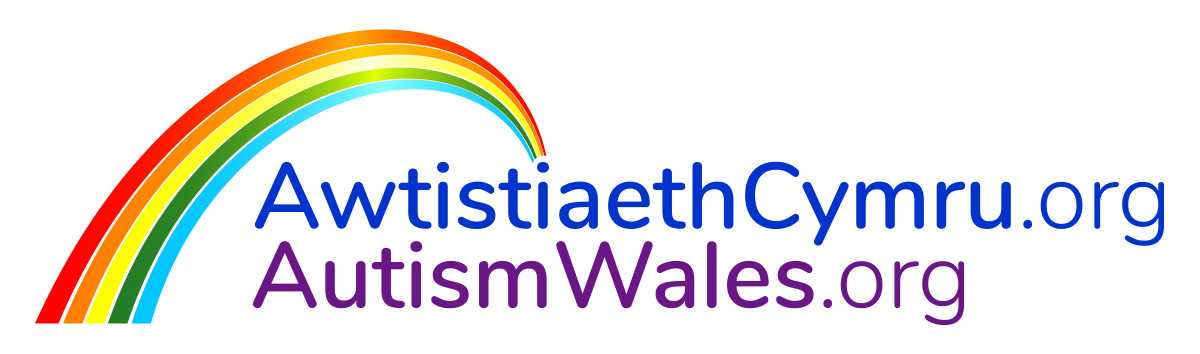 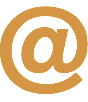 or email enquiries to ASDinfo@WLGA.gov.uk
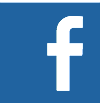 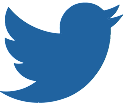 @ASDinfoWales
ASDinfoWales